JPS Counts:  2020 U.S. Census Participation
Jackson Public Schools
Board of Trustees Presentation
March 3, 2020
Objectives
What Is the U.S. Census?
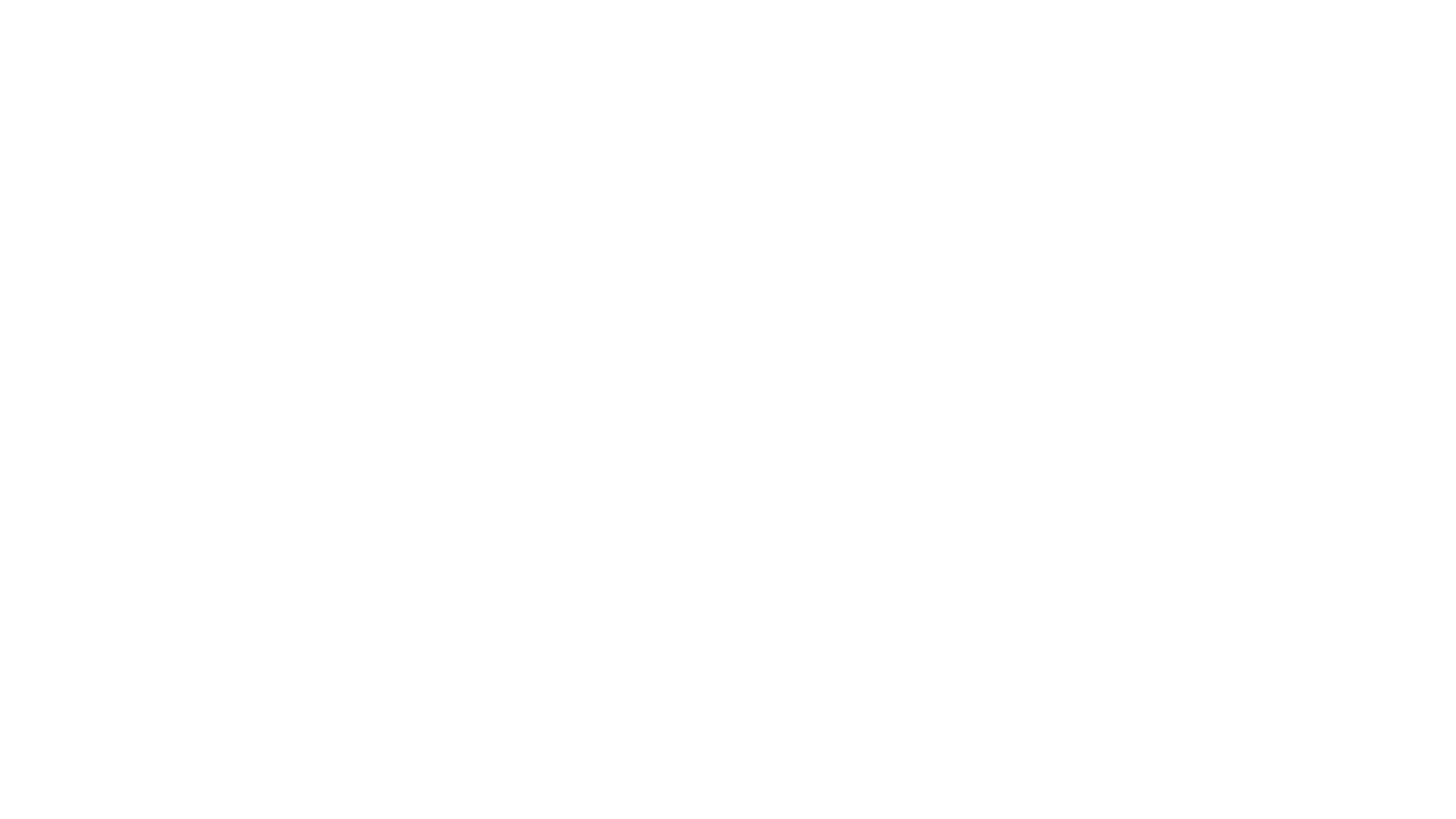 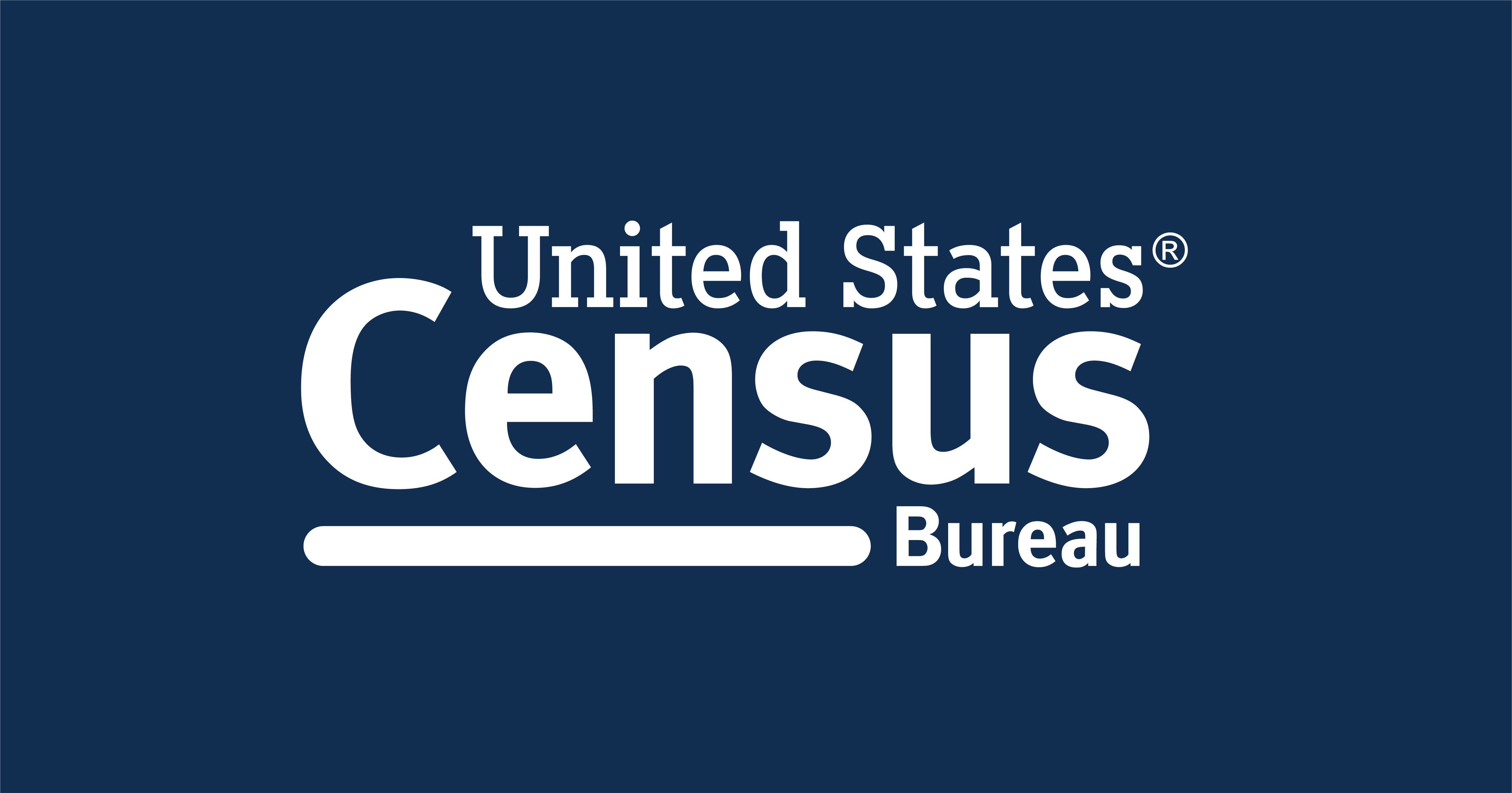 Our Current Partners
Our District is partnering with the U.S. Census, W.K. Kellogg Foundation, One Voice, and other stakeholders within the City of Jackson to support increased participation in the 2020 Census.
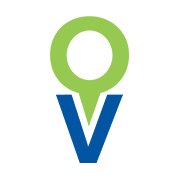 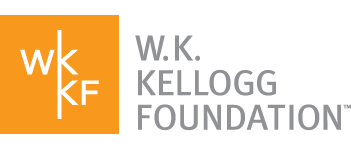 Video Presentation
U.S. Census: Statistics in Schools
Upcoming Efforts
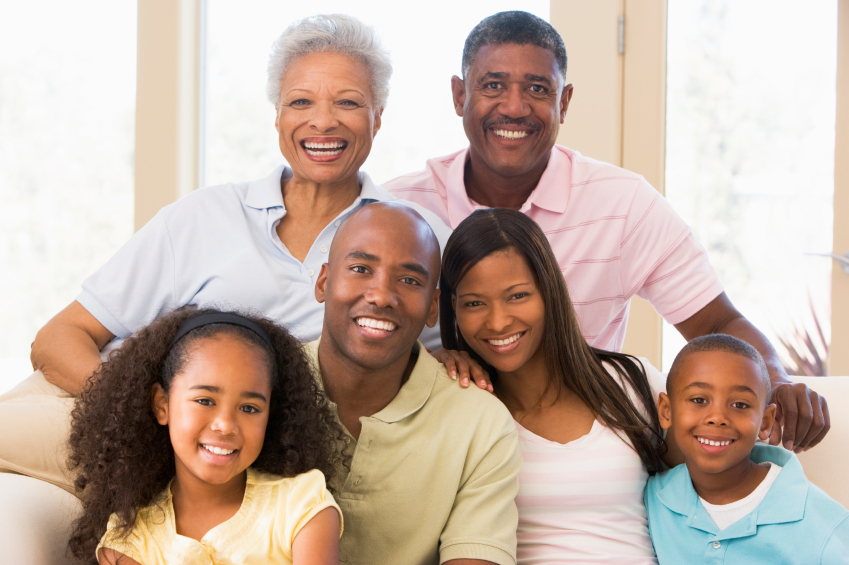 The community taskforce is encouraging the District and community partners to incorporate the U.S. Census into regularly scheduled events.

Programming at the Morrison Complex will offer Census online stations.
For More Information:
2020Census.gov
[Speaker Notes: By April 1, 2020, every home will receive an invitation to participate in the 2020 Census. You will have three options for responding:
Online.
By phone.
By mail.
In mid-March, households will begin receiving official Census Bureau mail with detailed information on how to respond to the 2020 Census.]